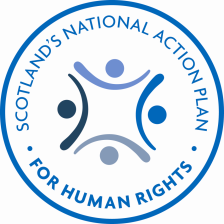 Eeva Nykänen
National Institute for Health and Welfare, Finland
Economic and Social Rights in Finland’s Constitution
Approaches Taken and Lessons Learned
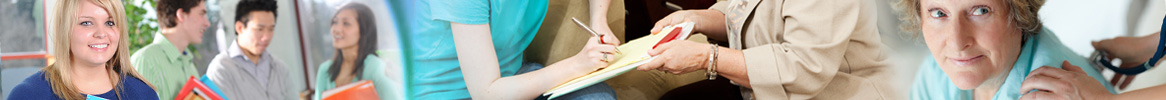 5.1.2016
Economic and Social Rights in Finland’s Constitution / Eeva Nykänen
2
1 Background
Human rights conventions incorporated in the national legal system
Social rights recognised in the Constitution

’Nordic Welfare State Model’
Comprehensive ’universalist’ welfare state
Collective bargaining at the national level
Free market economy

Austerity measures challenging the foundations of the system?
5.1.2016
Esityksen nimi / Tekijä
3
2 Human Rights and Constitutional Rights in Finland
Human rights conventions to which Finland is a party are incorporated in our legal system by a ‘Blanco Act’

In addition to this, domestic legislation is amended so that it is in conformity with the text of the conventions

Economic, social and cultural rights in the Constitution
educational rights 
right to work
right to one’s language and culture (national minorities) 
right to social security
5.1.2016
Esityksen nimi / Tekijä
4
Section 19 - The right to social security
Those who cannot obtain the means necessary for a life of dignity have the right to receive indispensable subsistence and care. (Subjective right!)
Everyone shall be guaranteed by an act the right to basic subsistence in the event of unemployment, illness, and disability and during old age as well as at the birth of a child or the loss of a provider.
The public authorities shall guarantee for everyone, as provided in more detail by an act, adequate social, health and medical services and promote the health of the population. Moreover, the public authorities shall support families and others responsible for providing for children so that they have the ability to ensure the wellbeing and personal development of the children.
The public authorities shall promote the right of everyone to housing and the opportunity to arrange their own housing.
5.1.2016
Esityksen nimi / Tekijä
5
3 Institutions and Outcomes
Legislator
Constitutional Committee of the Parliament
Constitutional control of legislation (Constitution and HR treaties)
Allows considerable room manoeuvre for the legislator
However, the subjective right in sec. 19.1. of the Constitution must be guaranteed 
Judiciary
If the application of an act would be in evident conflict with the Constitution, the court shall give primacy to the provision in the Constitution.
Not often done in case of sec. 19 of the Constitution
However, sec. 19 is taken to guide the interpretation of acts of Parliament
5.1.2016
Esityksen nimi / Tekijä
6
Legality control authorities (Parliamentary Ombudaman, Chancellor of Justice)
Exercise oversight to ensure that public authorities and officials observe the law and fulfil their du­ties. 
The aim is to ensure good  administration and the observance of constitutional and human rights.
Rich case law which ‘gives life’ to sec. 19 and other constitutional provisions  
E.g. social services for disabled persons and elderly persons, right to health care, cases involving basic income, etc.
5.1.2016
Esityksen nimi / Tekijä
7
4 Conclusions
Strong legal foundations: incorporation of human rights conventions and recognition of social rights in Constitution

However:  ’flexible’ interpretation of sec. 19 of the Constitution, lack of references to human rights standards

Still a lot to be done…
5.1.2016
Esityksen nimi / Tekijä
8